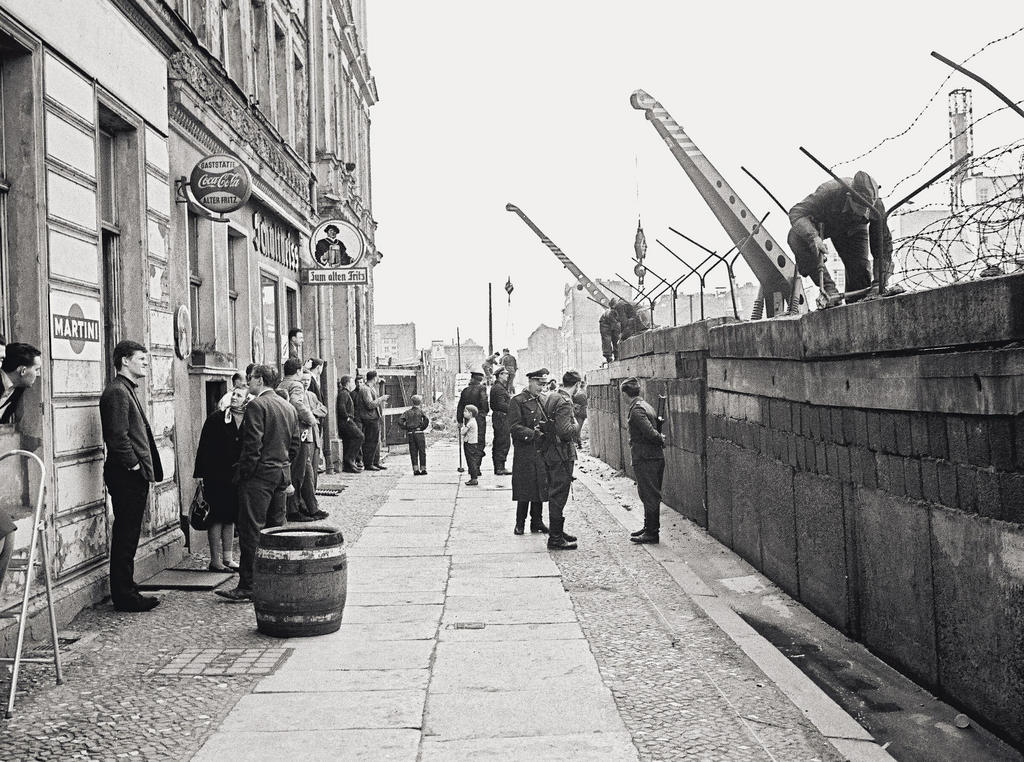 Lesson 8:  Europe cut in two
Reconstructing Europe: the triumph of Keynesianism
The Cold War breaks out
NATO and Warsaw Pact
Three crises: Berlin, Budapest and Prague
a) Berlin 1948 and 1953.
B) Budapest 1956.
c) Prague 1968
Western Democracies
a) Germany: Adenauer, Bad Godesberg and the Social-democrat compromise
b) Italy
c) France
Eurocommunism
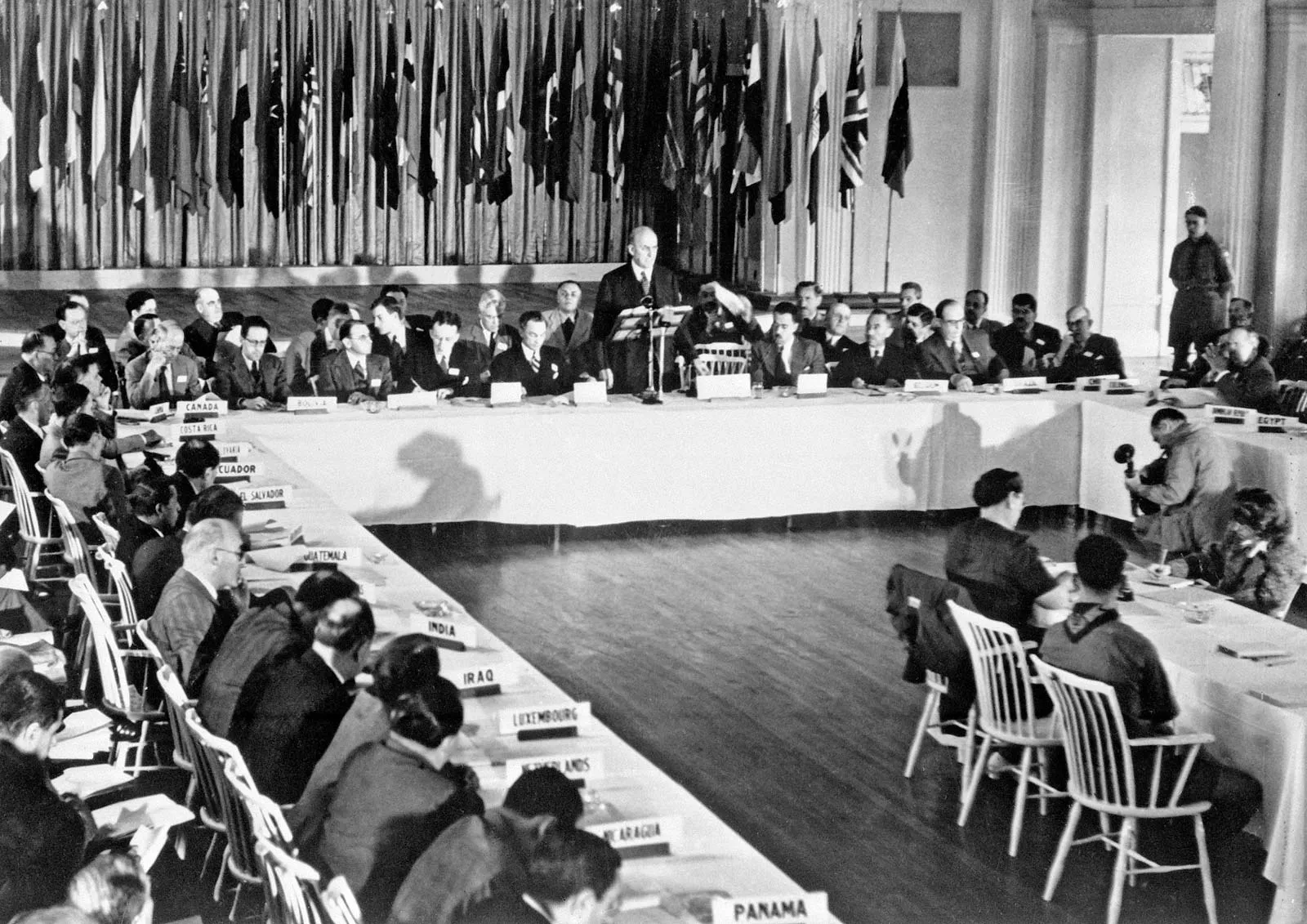 Bretton Woods Conference, 1944
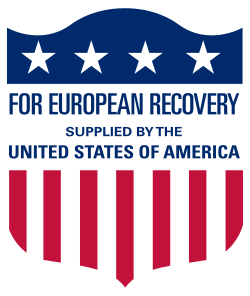 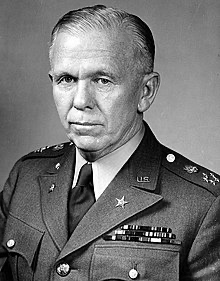 The labeling used on aid packages created and sent under the Marshall Plan.
General George C. Marshall (1880-1959)
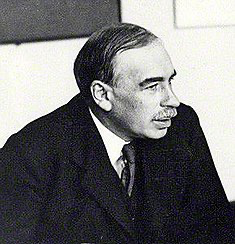 John Maynard Keynes (1883-1946)
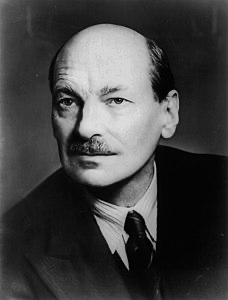 Clement Attlee (1883-1967)
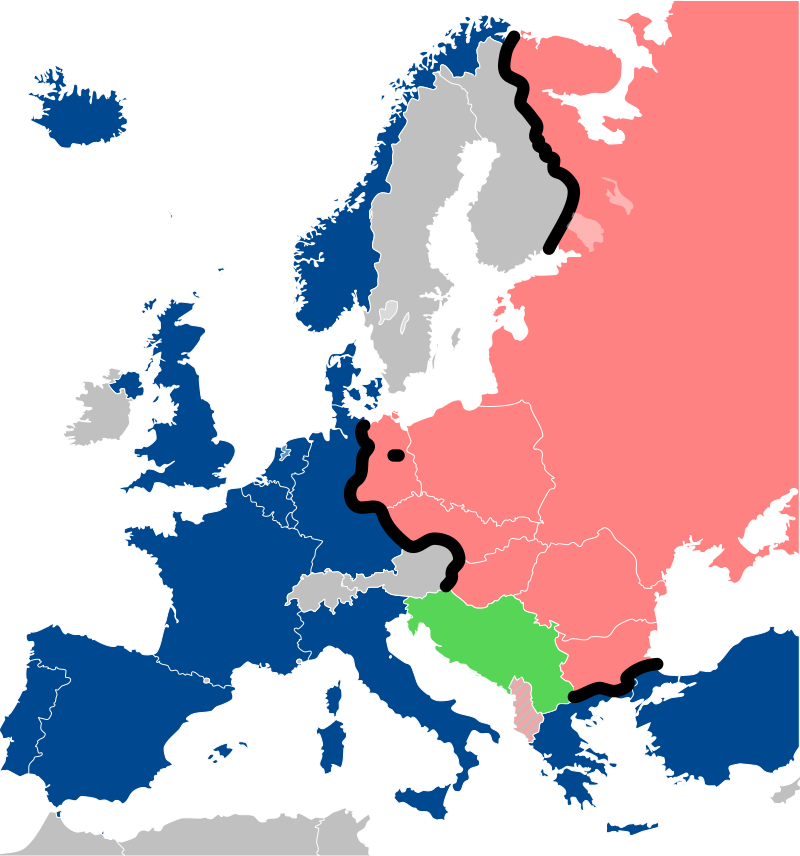 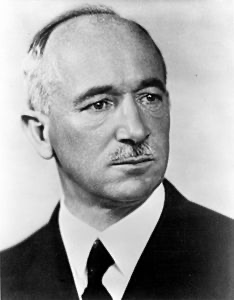 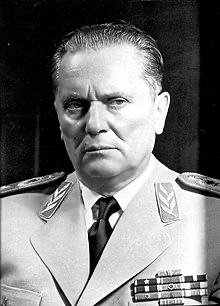 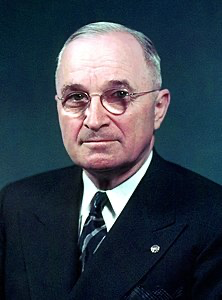 Edvard Benes (1884-1948)
Harry S. Truman (1884-1972)
Josip Broz Tito (1892-1980)
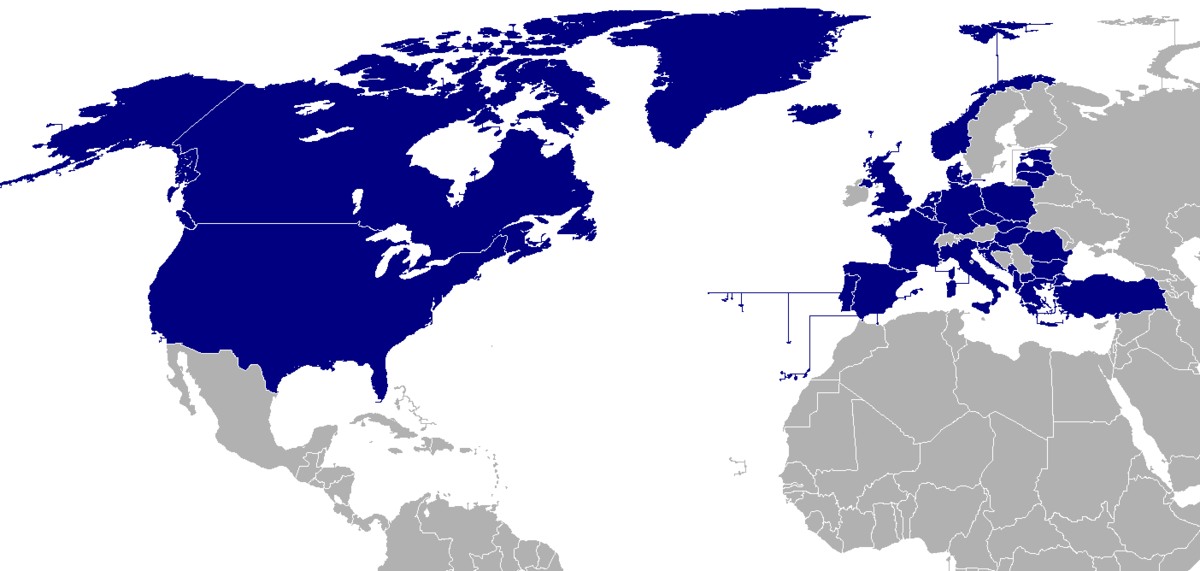 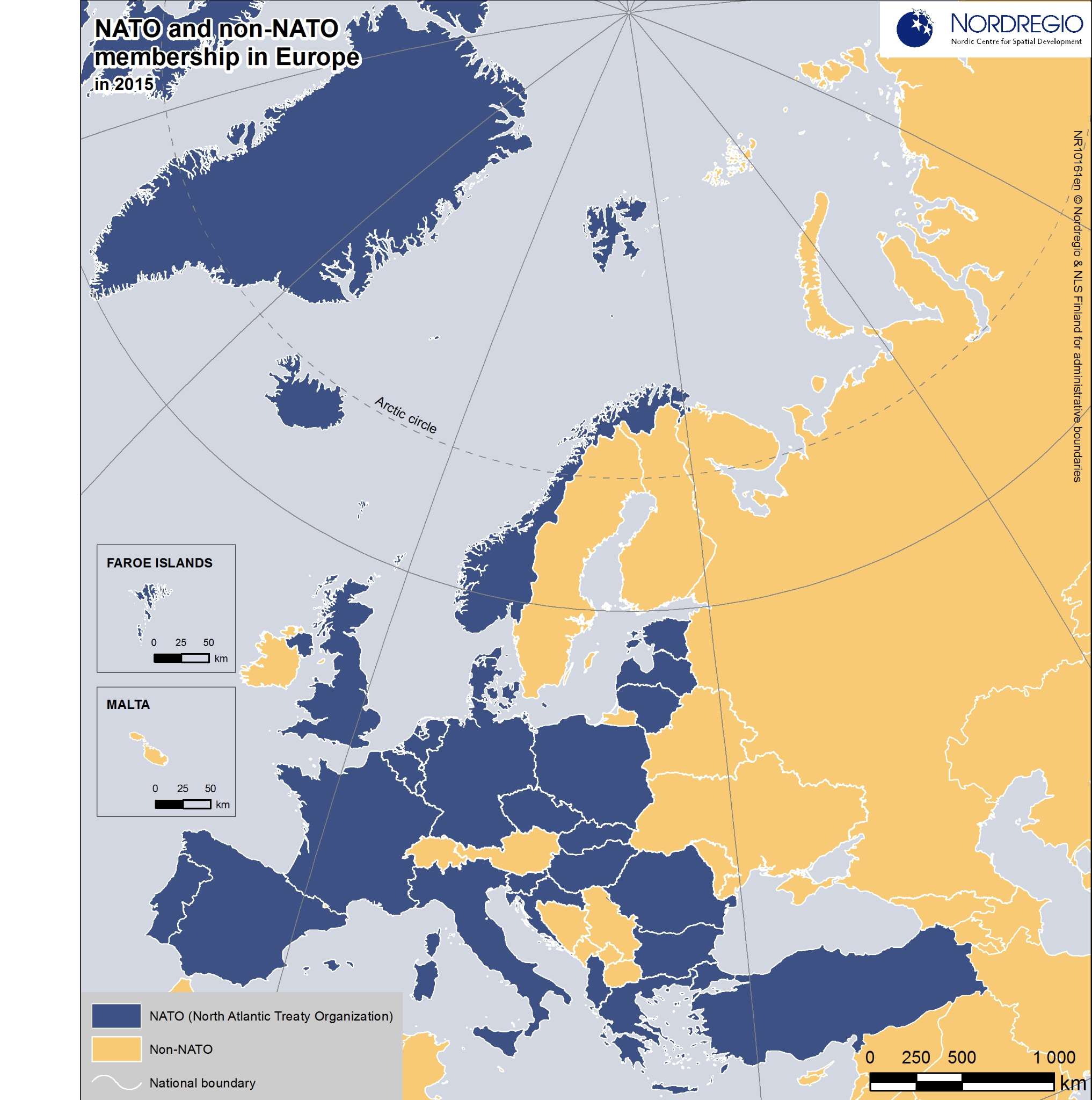 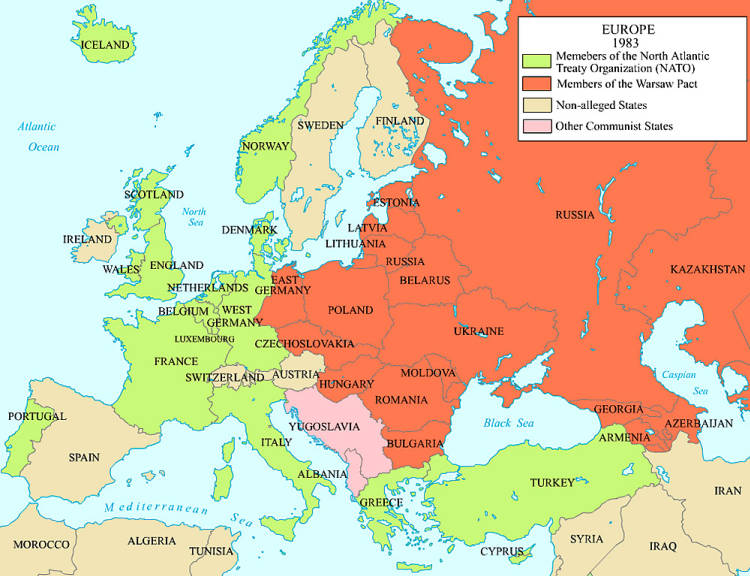 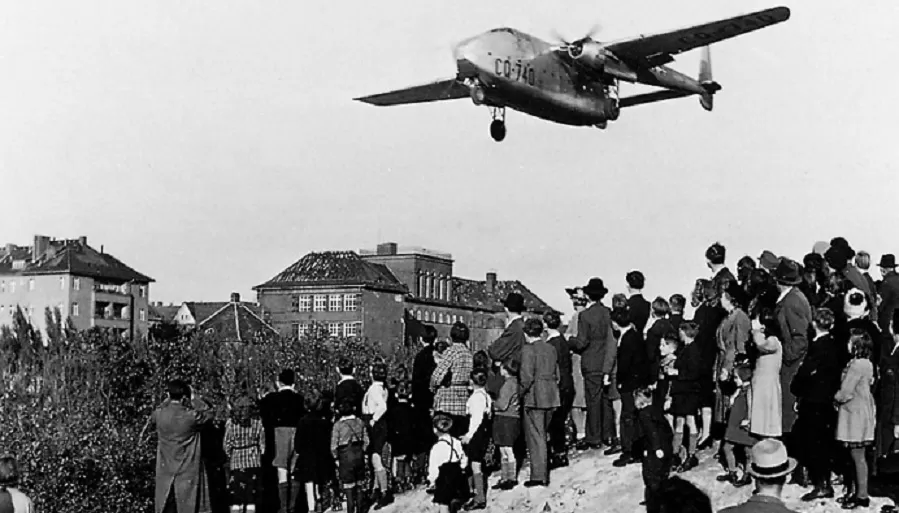 The Berlin Blockade (1948)
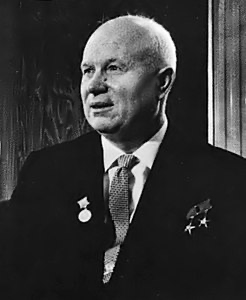 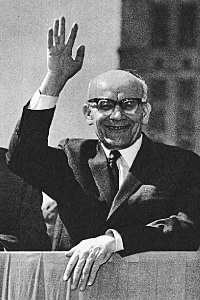 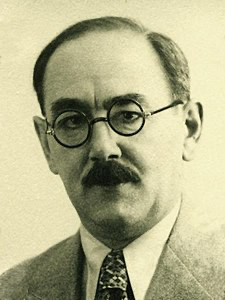 Wladislaw Gomulka (1905-1982)
Imre Nagy (1896-1958)
Nikita Krushchev (1894-1971)
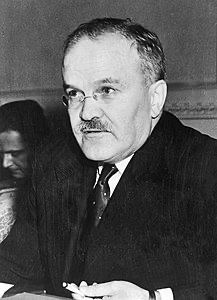 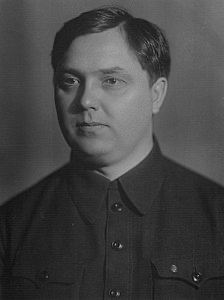 Vjaceslav Molotov (1890-1986)
Georgij Malenkov (1901-1988)
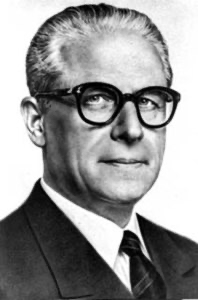 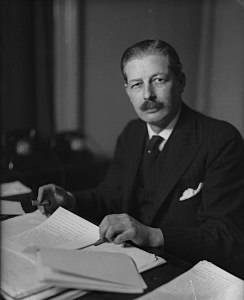 Harold Macmillan (1894-1986)
Giovanni Gronchi (1887-1978)
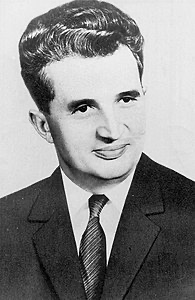 Nicolae Ceausescu (1918-1989)
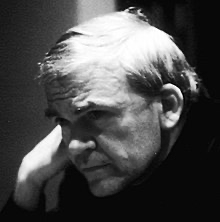 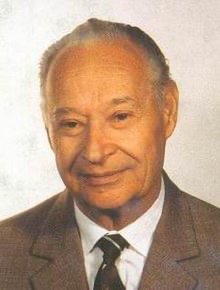 Milan Kundera (1929 -)
Alexander Dubcek (1921-1992)
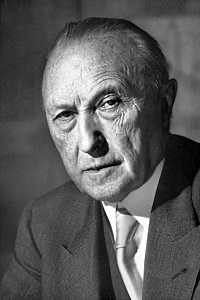 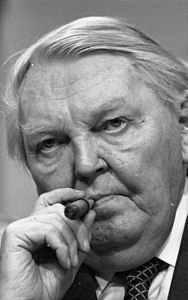 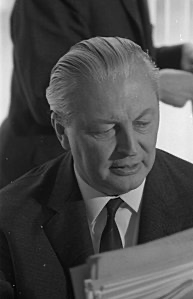 Kurt G. Kiesinger (1904-1988)
Konrad Adenauer (1876-1967)
Ludwig Erhard (1897-1977)
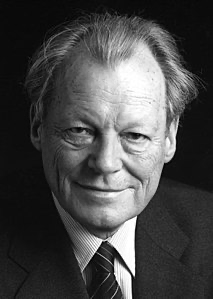 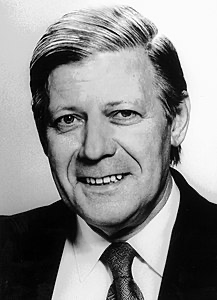 Willy Brandt (1913-1992)
Helmut Schmidt (1918-2015)
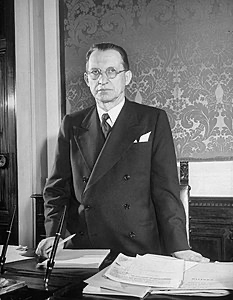 Alcide De Gasperi (1881-1954)
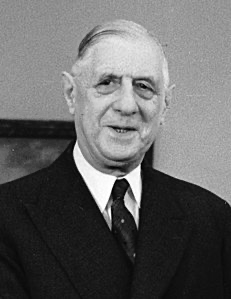 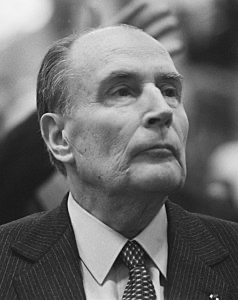 Charles De Gaulle (1890-1970)
Francois Mitterand (1916-1996)
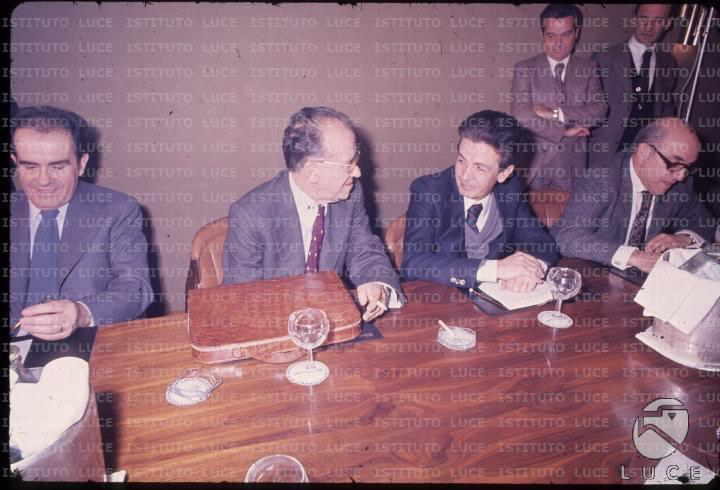 Enrico Berlinguer con Santiago Carrillo e Georges Marchais